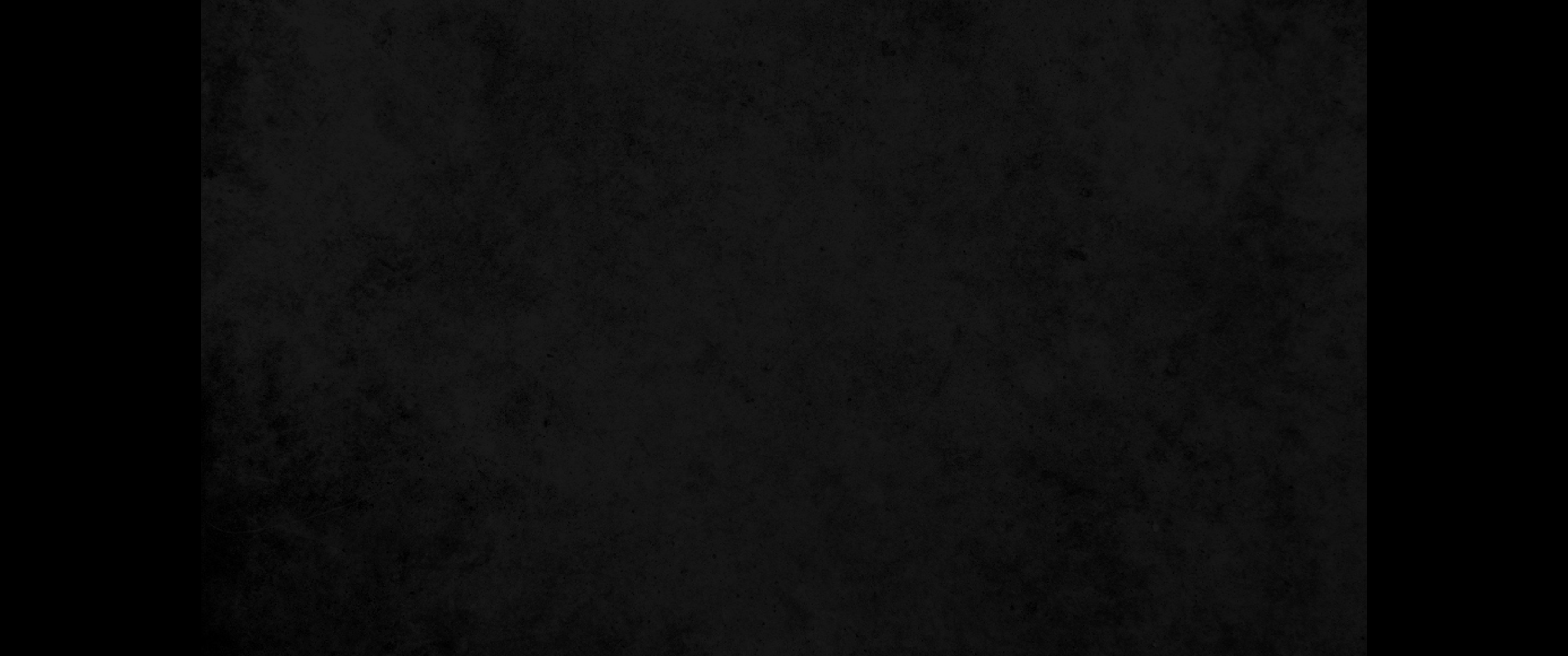 1. 임멜의 아들 제사장 바스훌은 여호와의 성전의 총감독이라 그가 예레미야의 이 일 예언함을 들은지라1. When the priest Pashhur son of Immer, the chief officer in the temple of the LORD, heard Jeremiah prophesying these things,
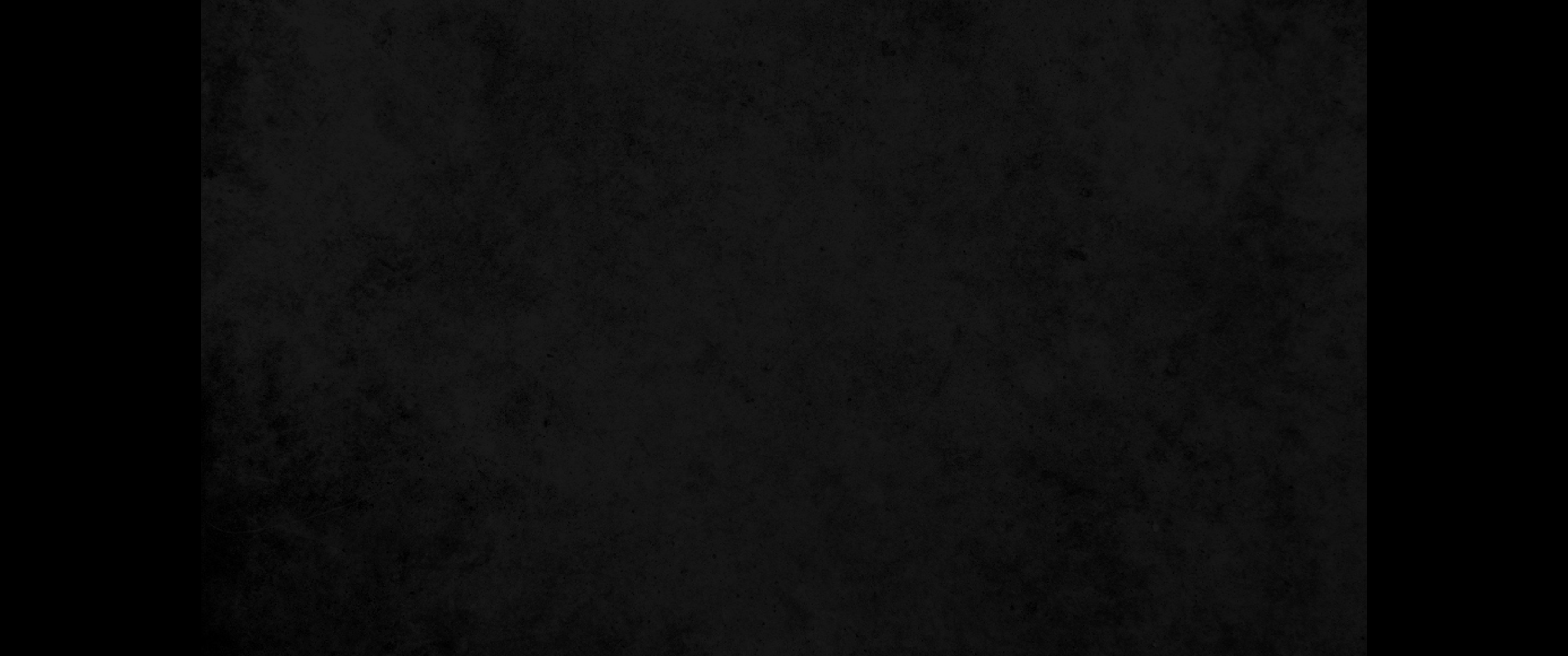 2. 이에 바스훌이 선지자 예레미야를 때리고 여호와의 성전에 있는 베냐민 문 위층에 목에 씌우는 나무 고랑으로 채워 두었더니2. he had Jeremiah the prophet beaten and put in the stocks at the Upper Gate of Benjamin at the LORD's temple.
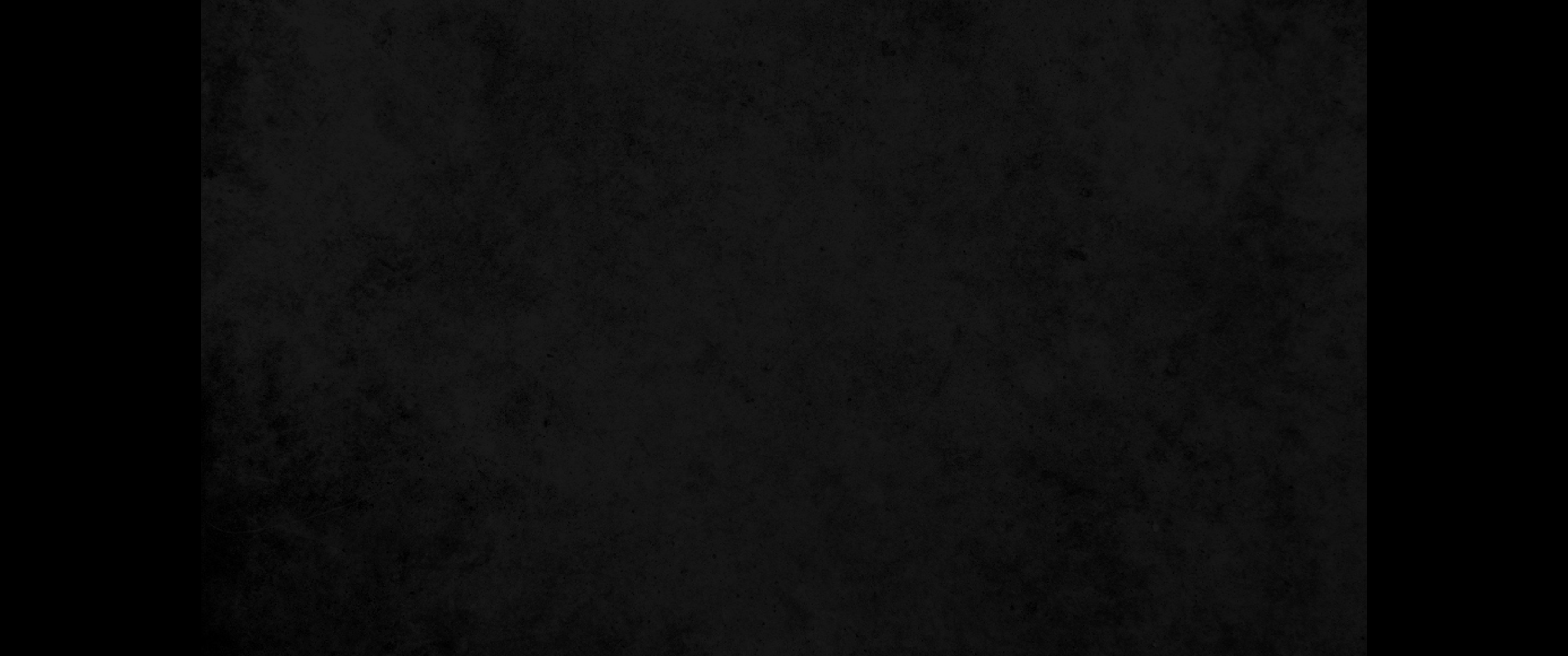 3. 다음날 바스훌이 예레미야를 목에 씌우는 나무 고랑에서 풀어 주매 예레미야가 그에게 이르되 여호와께서 네 이름을 바스훌이라 아니하시고 마골밋사빕이라 하시느니라3. The next day, when Pashhur released him from the stocks, Jeremiah said to him, "The LORD's name for you is not Pashhur, but Magor-Missabib.
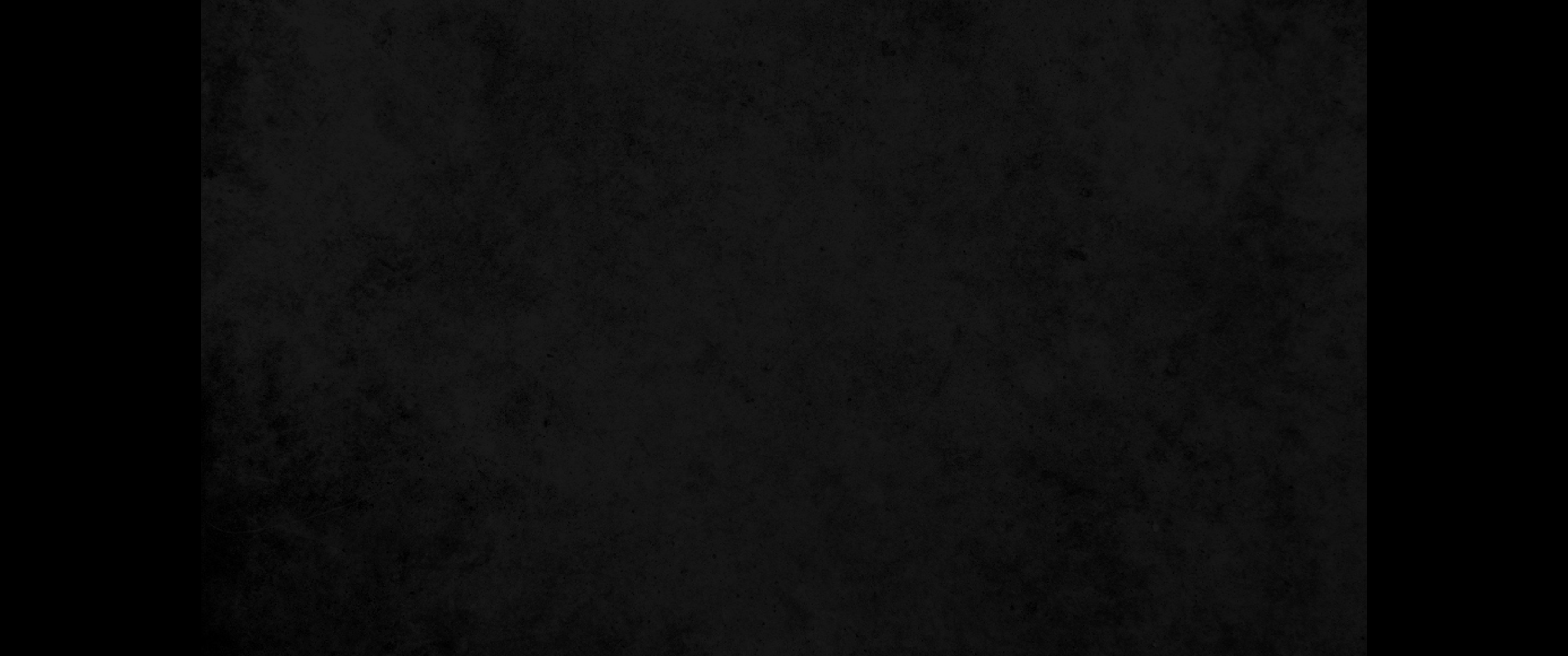 4. 여호와께서 이와 같이 말씀하시되 보라 내가 너로 너와 네 모든 친구에게 두려움이 되게 하리니 그들이 그들의 원수들의 칼에 엎드러질 것이요 네 눈은 그것을 볼 것이며 내가 온 유다를 바벨론 왕의 손에 넘기리니 그가 그들을 사로잡아 바벨론으로 옮겨 칼로 죽이리라4. For this is what the LORD says: 'I will make you a terror to yourself and to all your friends; with your own eyes you will see them fall by the sword of their enemies. I will hand all Judah over to the king of Babylon, who will carry them away to Babylon or put them to the sword.
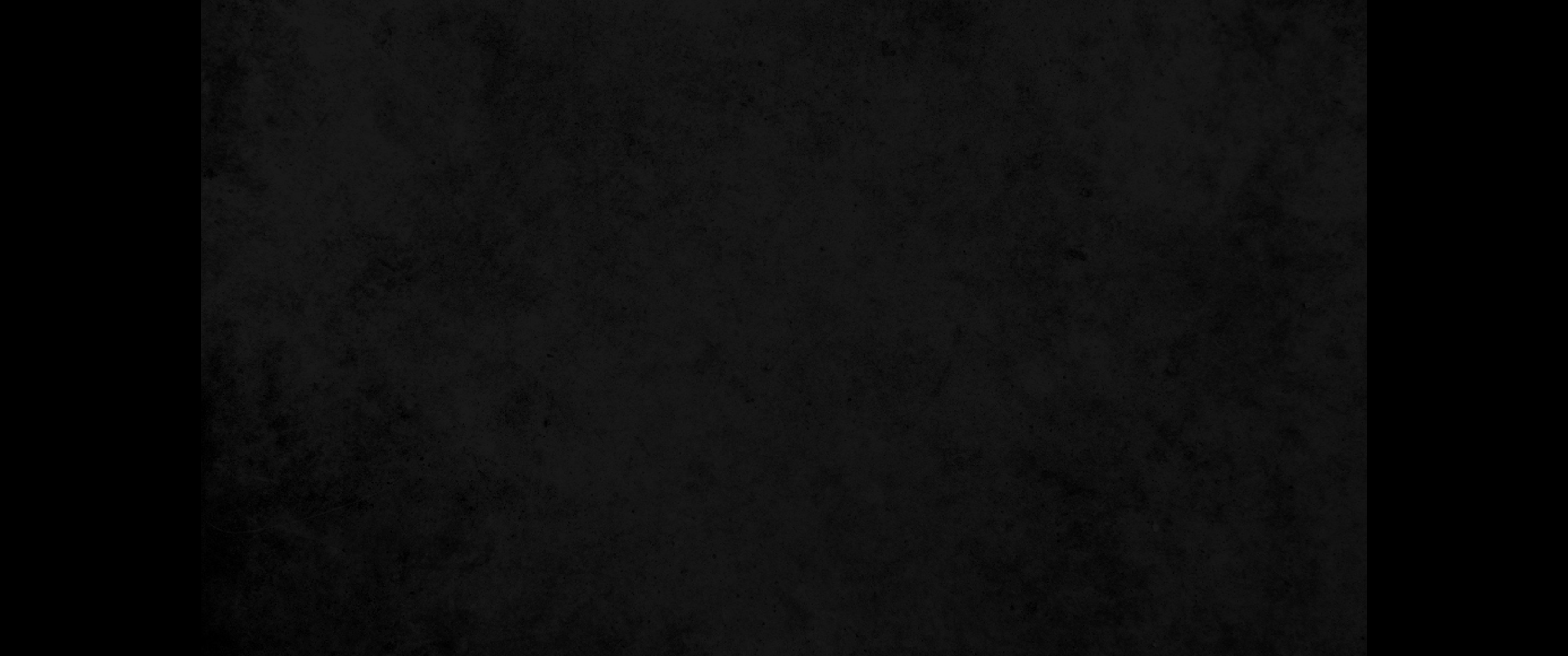 5. 내가 또 이 성읍의 모든 부와 그 모든 소득과 그 모든 귀중품과 유다 왕들의 모든 보물을 그 원수의 손에 넘기리니 그들이 그것을 탈취하여 바벨론으로 가져가리라5. I will hand over to their enemies all the wealth of this city-all its products, all its valuables and all the treasures of the kings of Judah. They will take it away as plunder and carry it off to Babylon.
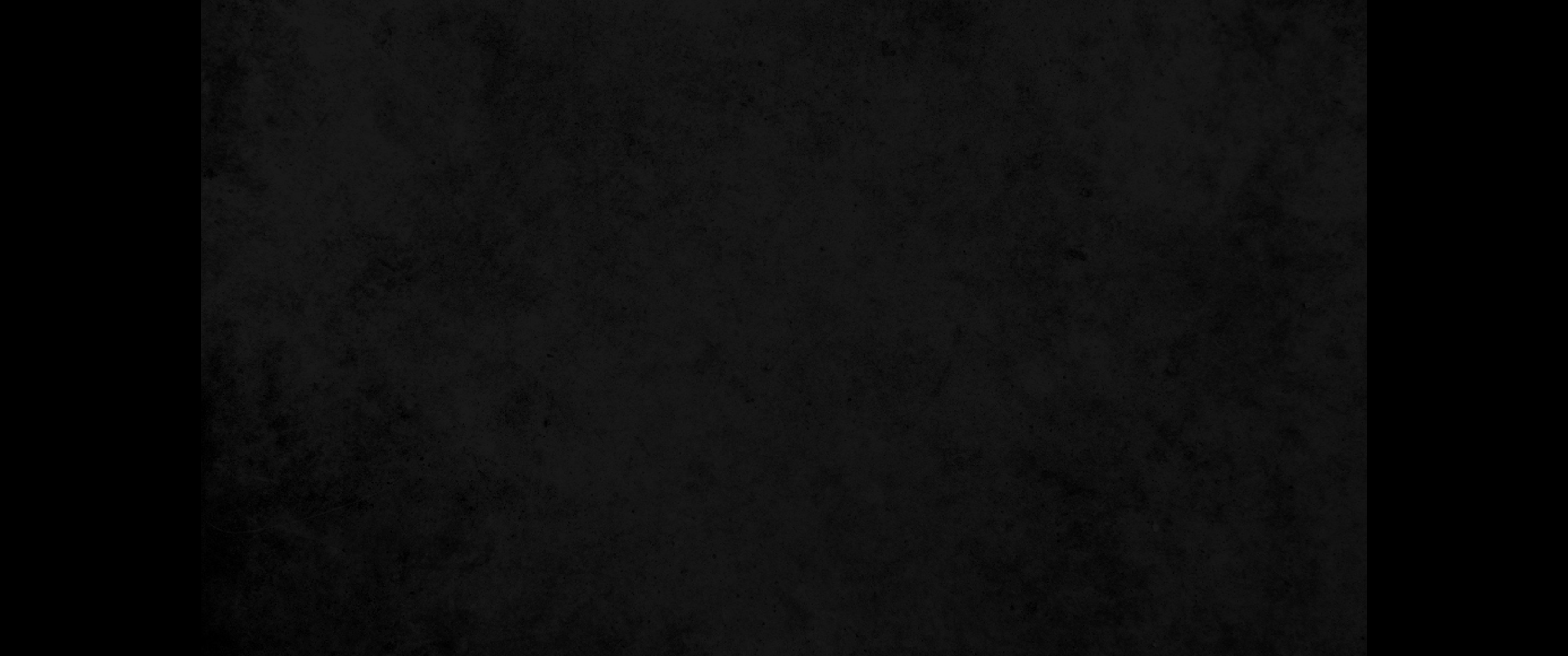 6. 바스훌아 너와 네 집에 사는 모든 사람이 포로 되어 옮겨지리니 네가 바벨론에 이르러 거기서 죽어 거기 묻힐 것이라 너와 너의 거짓 예언을 들은 네 모든 친구도 그와 같으리라 하셨느니라6. And you, Pashhur, and all who live in your house will go into exile to Babylon. There you will die and be buried, you and all your friends to whom you have prophesied lies.' "
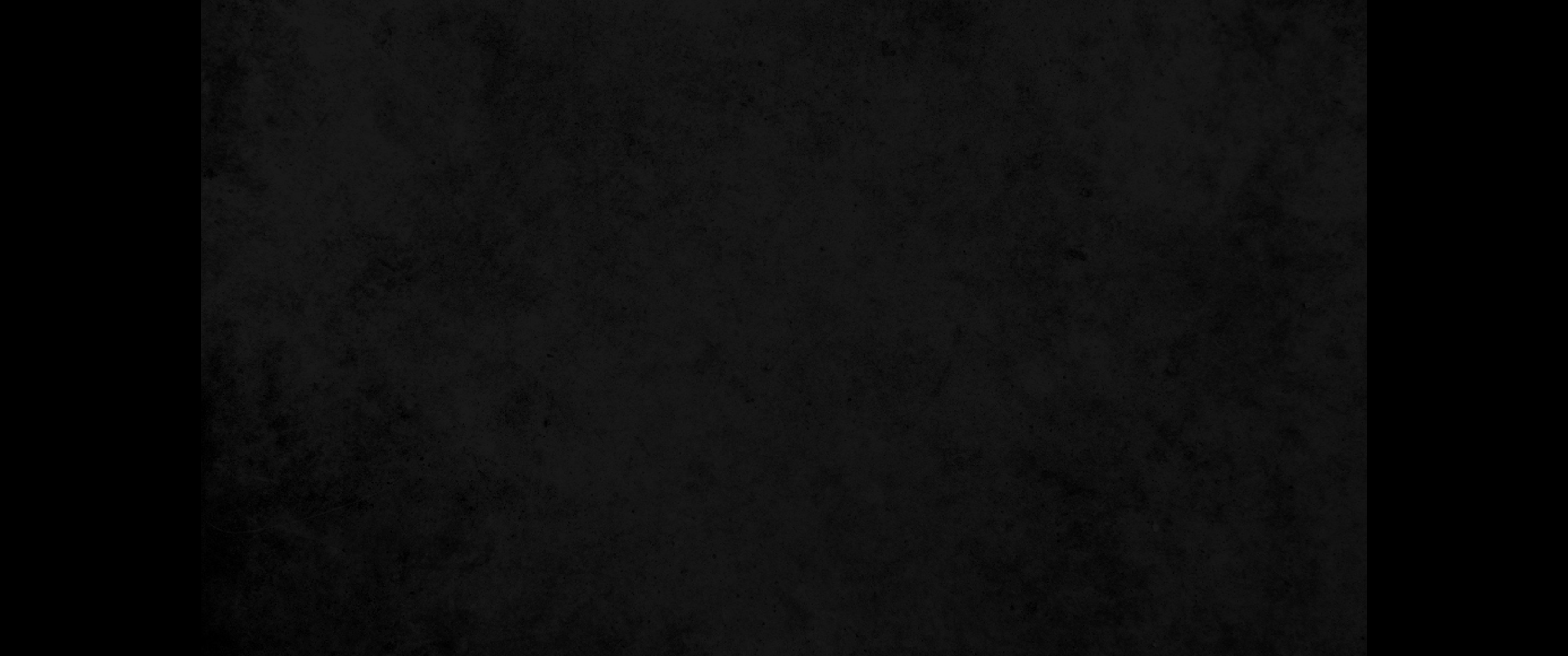 7. 여호와여 주께서 나를 권유하시므로 내가 그 권유를 받았사오며 주께서 나보다 강하사 이기셨으므로 내가 조롱 거리가 되니 사람마다 종일토록 나를 조롱하나이다7. O LORD, you deceived me, and I was deceived; you overpowered me and prevailed. I am ridiculed all day long; everyone mocks me.
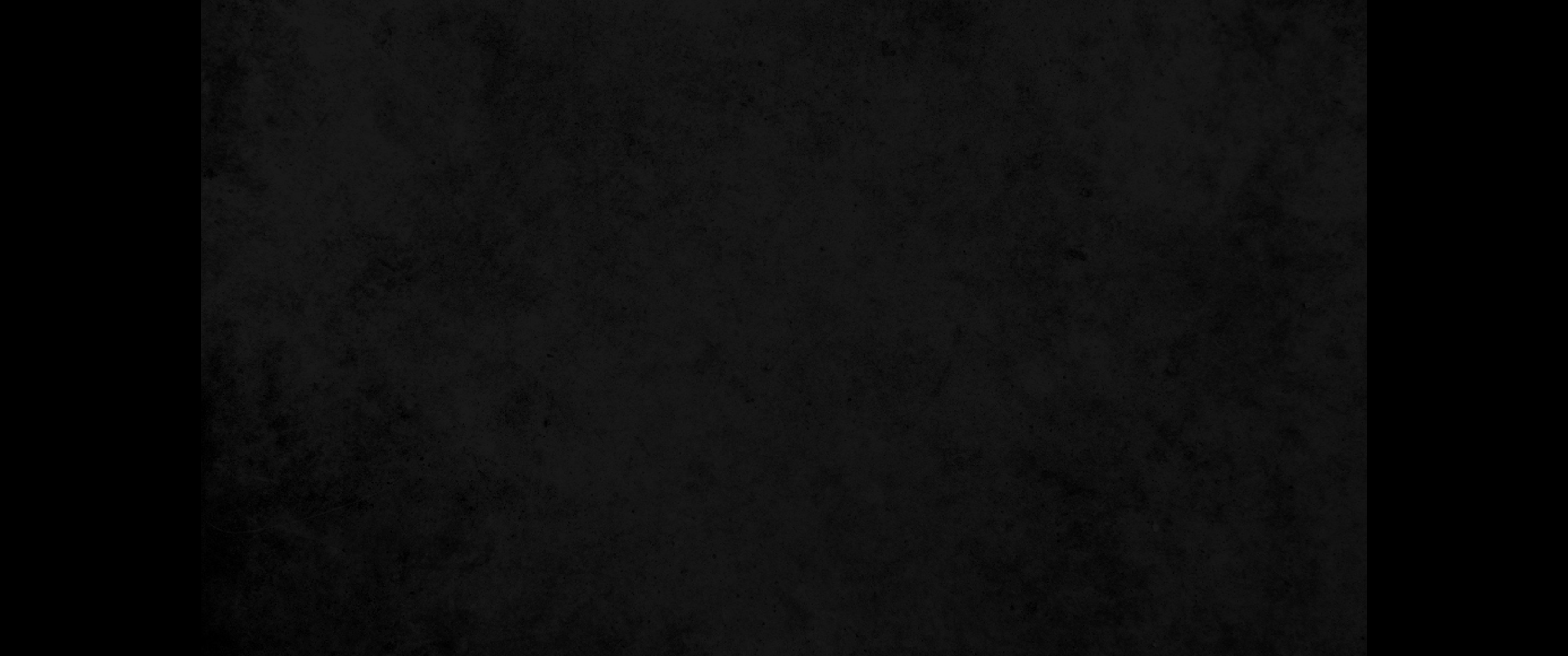 8. 내가 말할 때마다 외치며 파멸과 멸망을 선포하므로 여호와의 말씀으로 말미암아 내가 종일토록 치욕과 모욕 거리가 됨이니이다8. Whenever I speak, I cry out proclaiming violence and destruction. So the word of the LORD has brought me insult and reproach all day long.
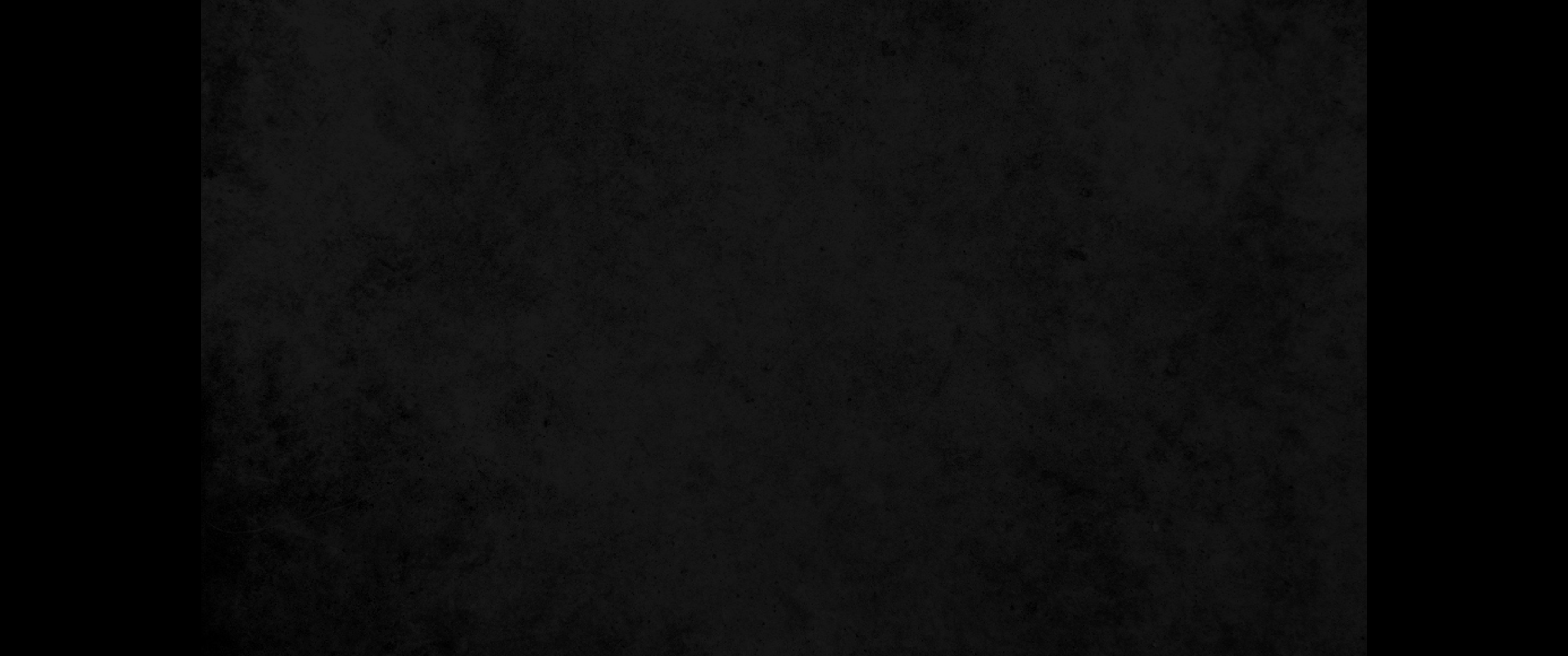 9. 내가 다시는 여호와를 선포하지 아니하며 그의 이름으로 말하지 아니하리라 하면 나의 마음이 불붙는 것 같아서 골수에 사무치니 답답하여 견딜 수 없나이다9. But if I say, 'I will not mention him or speak any more in his name,' his word is in my heart like a fire, a fire shut up in my bones. I am weary of holding it in; indeed, I cannot.
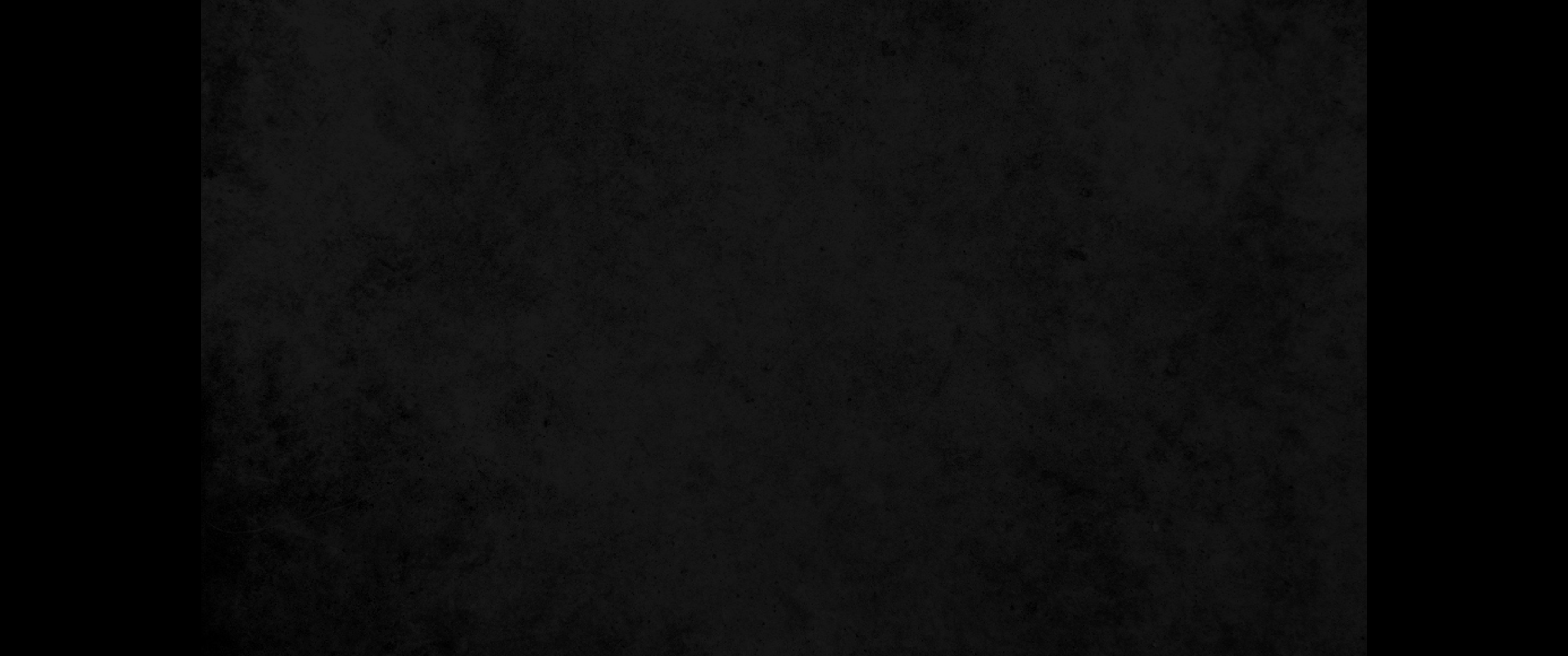 10. 나는 무리의 비방과 사방이 두려워함을 들었나이다 그들이 이르기를 고소하라 우리도 고소하리라 하오며 내 친한 벗도 다 내가 실족하기를 기다리며 그가 혹시 유혹을 받게 되면 우리가 그를 이기어 우리 원수를 갚자 하나이다10. I hear many whispering, "Terror on every side! Report him! Let's report him!" All my friends are waiting for me to slip, saying, "Perhaps he will be deceived; then we will prevail over him and take our revenge on him."
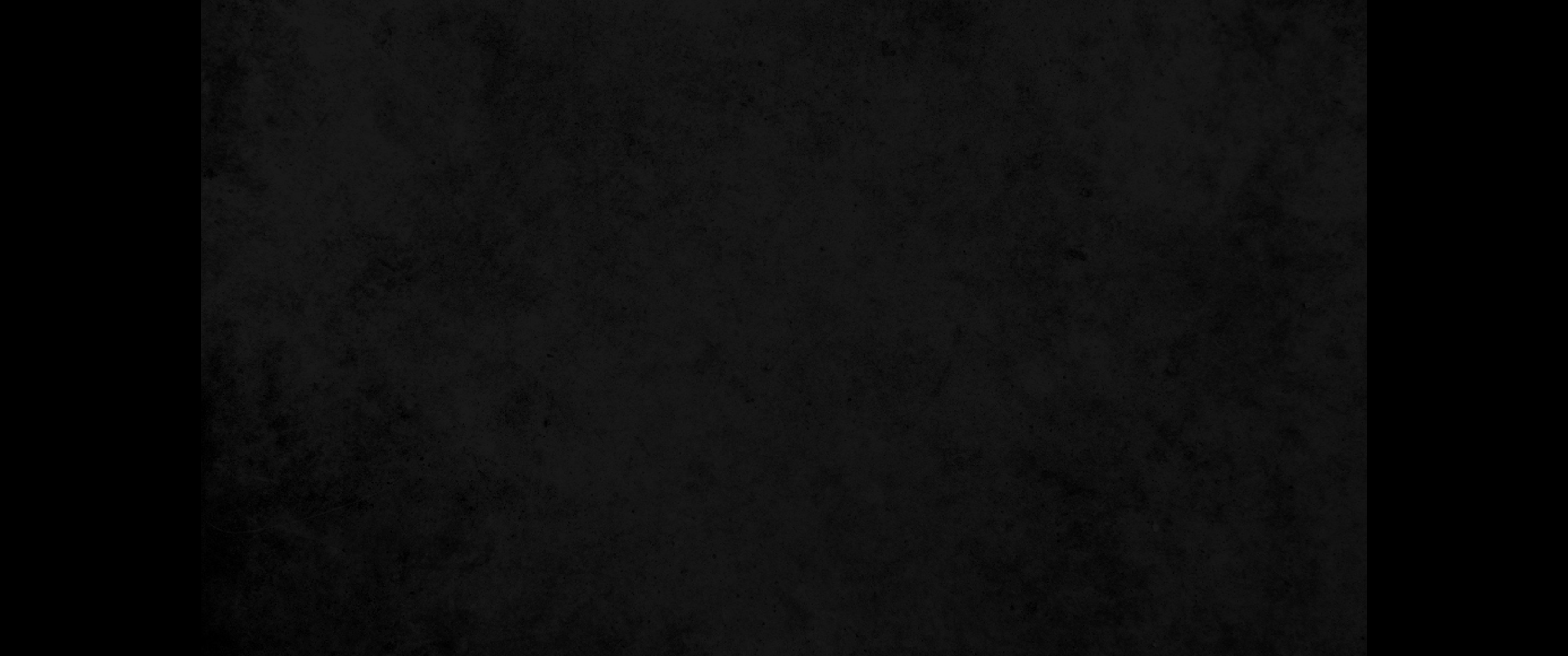 11. 그러하오나 여호와는 두려운 용사 같으시며 나와 함께 하시므로 나를 박해하는 자들이 넘어지고 이기지 못할 것이오며 그들은 지혜롭게 행하지 못하므로 큰 치욕을 당하오리니 그 치욕은 길이 잊지 못할 것이니이다11. But the LORD is with me like a mighty warrior; so my persecutors will stumble and not prevail. They will fail and be thoroughly disgraced; their dishonor will never be forgotten.
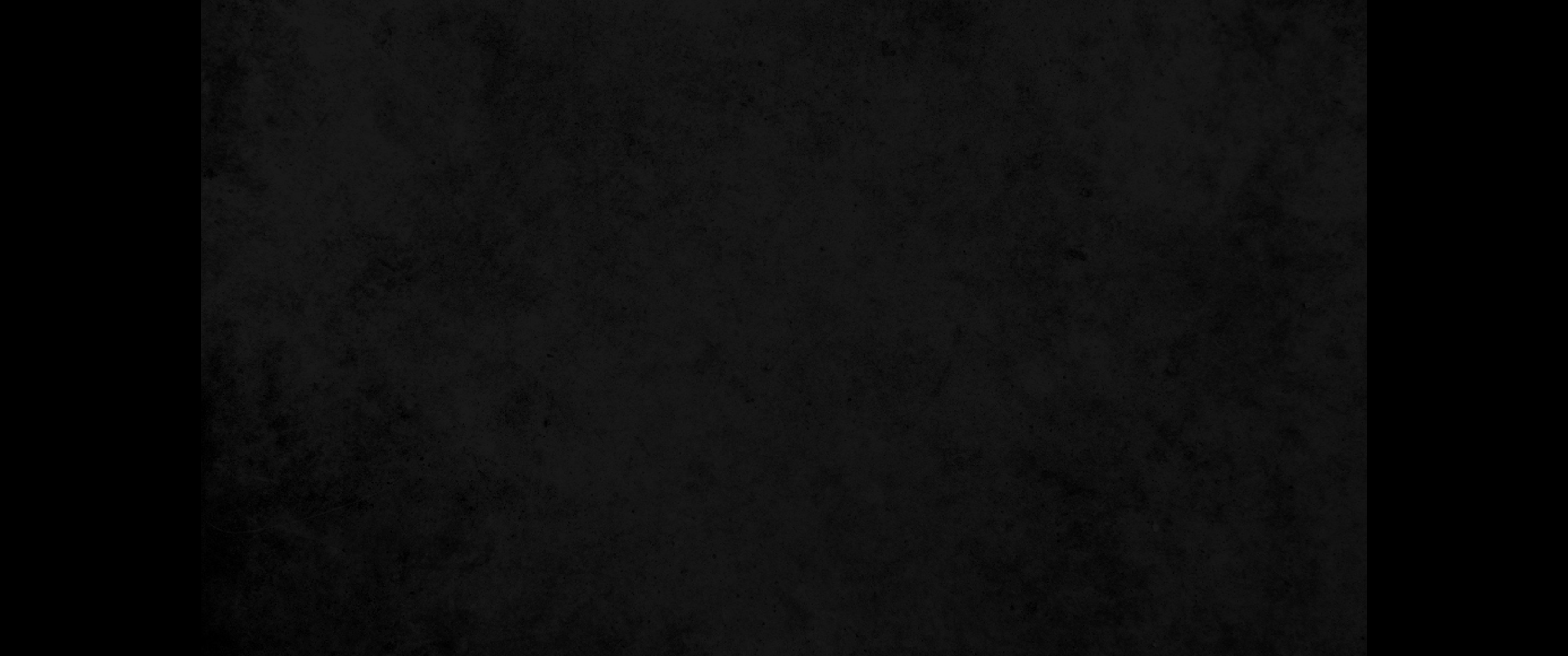 12. 의인을 시험하사 그 폐부와 심장을 보시는 만군의 여호와여 나의 사정을 주께 아뢰었사온즉 주께서 그들에게 보복하심을 나에게 보게 하옵소서12. O LORD Almighty, you who examine the righteous and probe the heart and mind, let me see your vengeance upon them, for to you I have committed my cause.
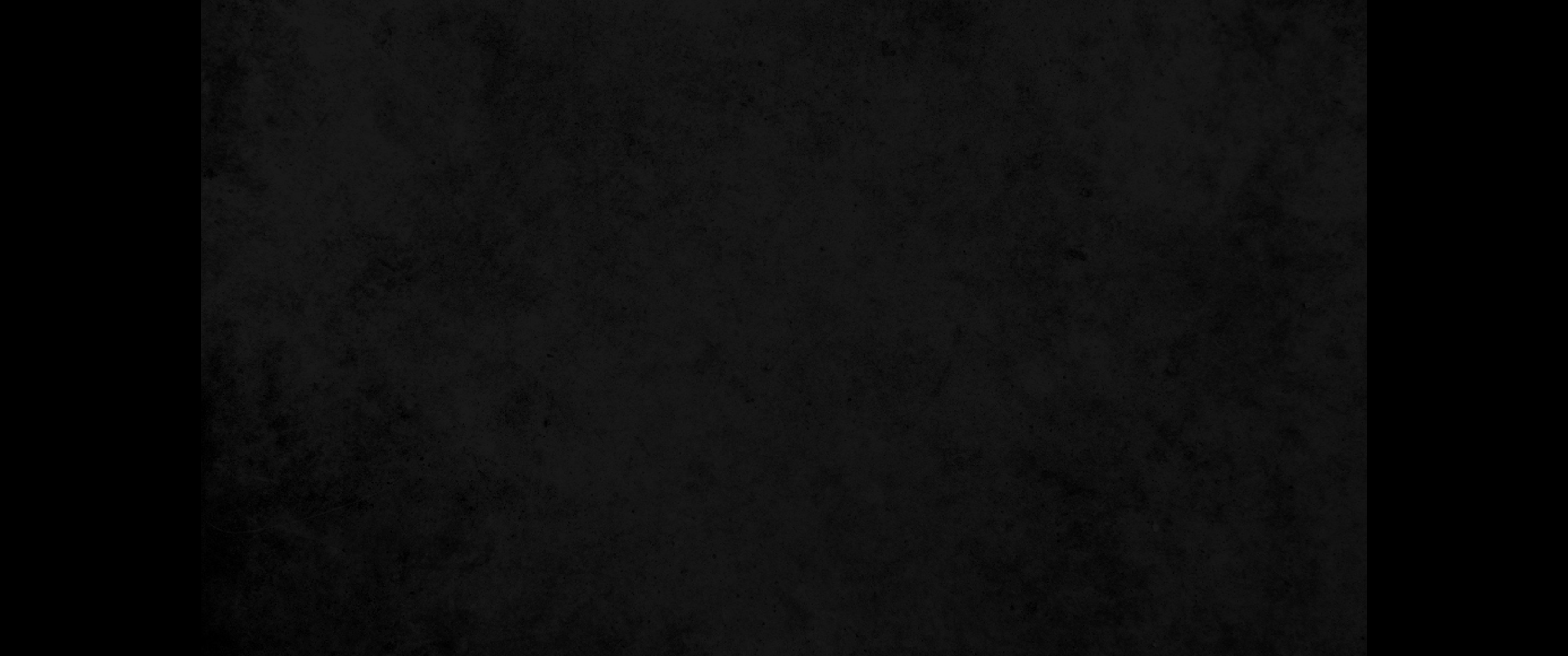 13. 여호와께 노래하라 너희는 여호와를 찬양하라 가난한 자의 생명을 행악자의 손에서 구원하셨음이니라13. Sing to the LORD! Give praise to the LORD! He rescues the life of the needy from the hands of the wicked.
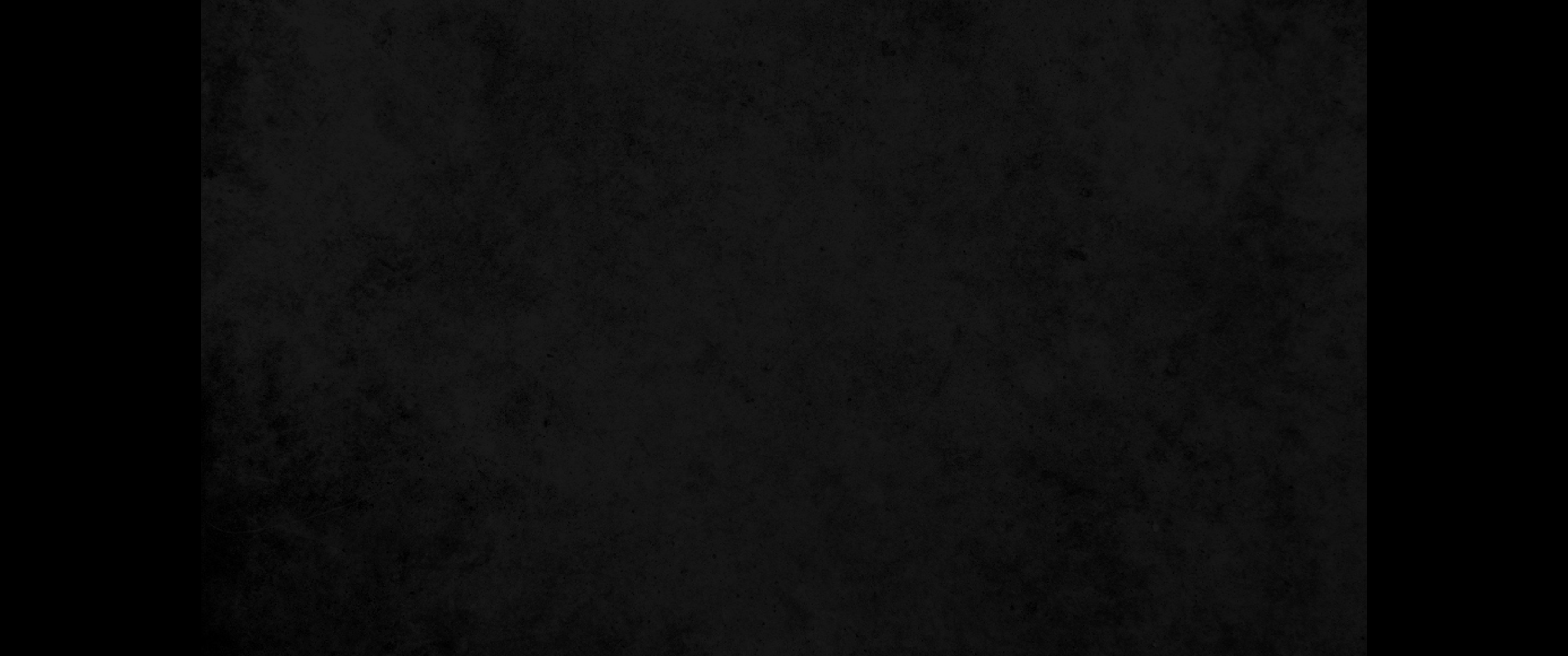 14. 내 생일이 저주를 받았더면, 나의 어머니가 나를 낳던 날이 복이 없었더면,14. Cursed be the day I was born! May the day my mother bore me not be blessed!
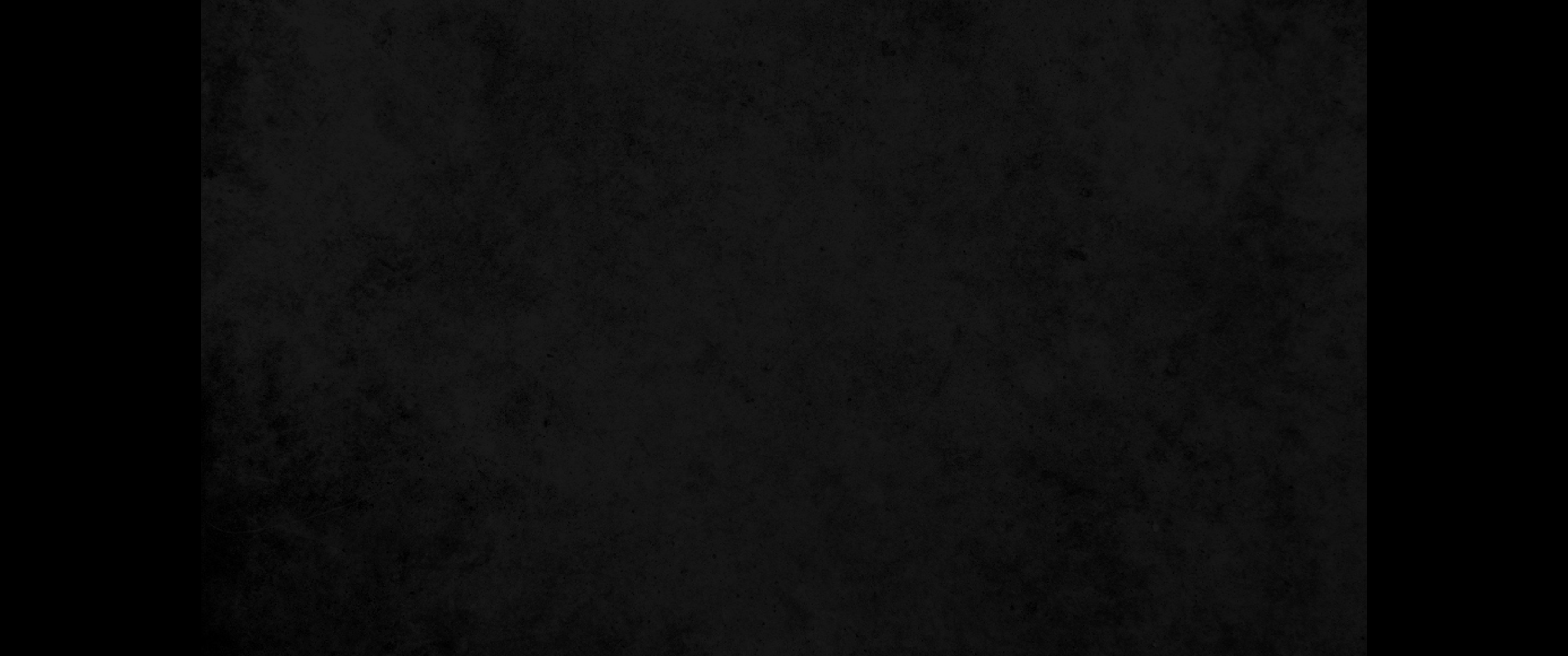 15. 나의 아버지에게 소식을 전하여 이르기를 당신이 득남하였다 하여 아버지를 즐겁게 하던 자가 저주를 받았더면,15. Cursed be the man who brought my father the news, who made him very glad, saying, 'A child is born to you-a son!'
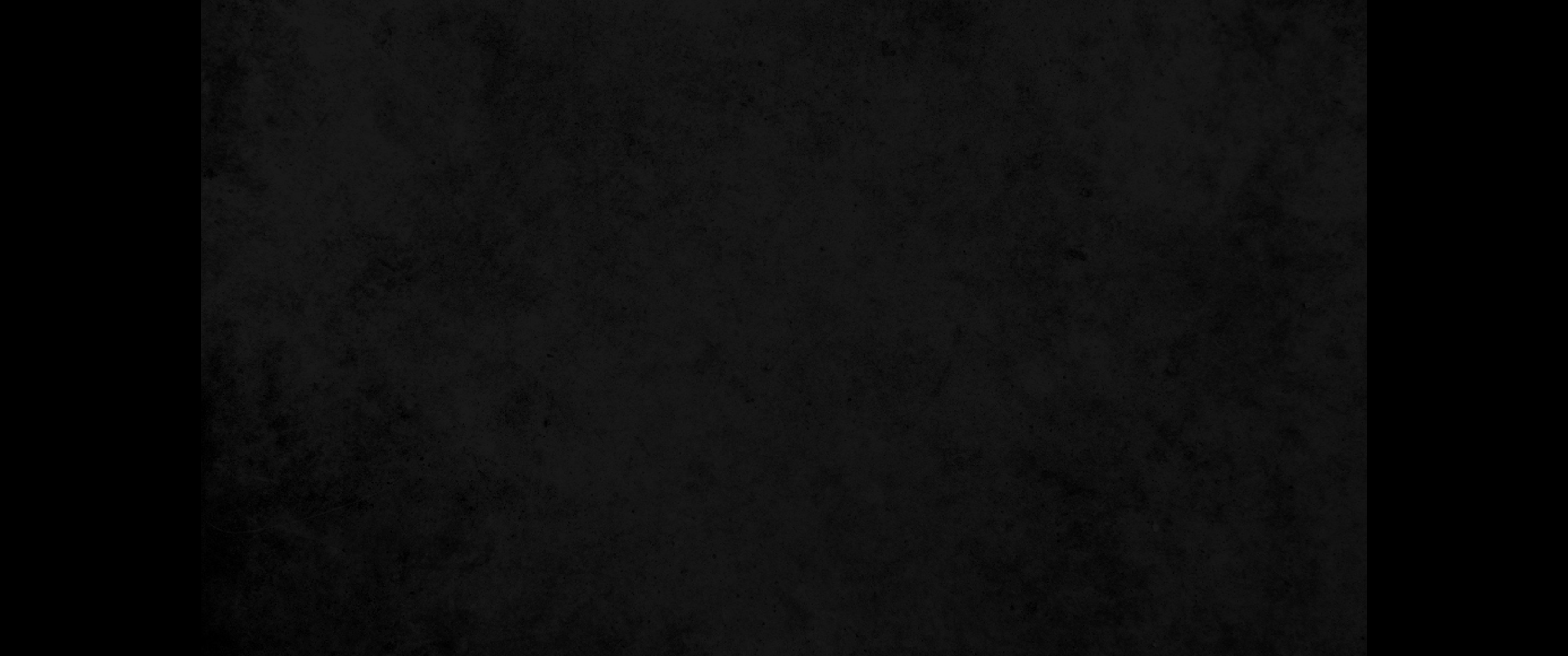 16. 그 사람은 여호와께서 무너뜨리시고 후회하지 아니하신 성읍 같이 되었더면, 그가 아침에는 부르짖는 소리, 낮에는 떠드는 소리를 듣게 하였더면, 좋을 뻔하였나니16. May that man be like the towns the LORD overthrew without pity. May he hear wailing in the morning, a battle cry at noon.
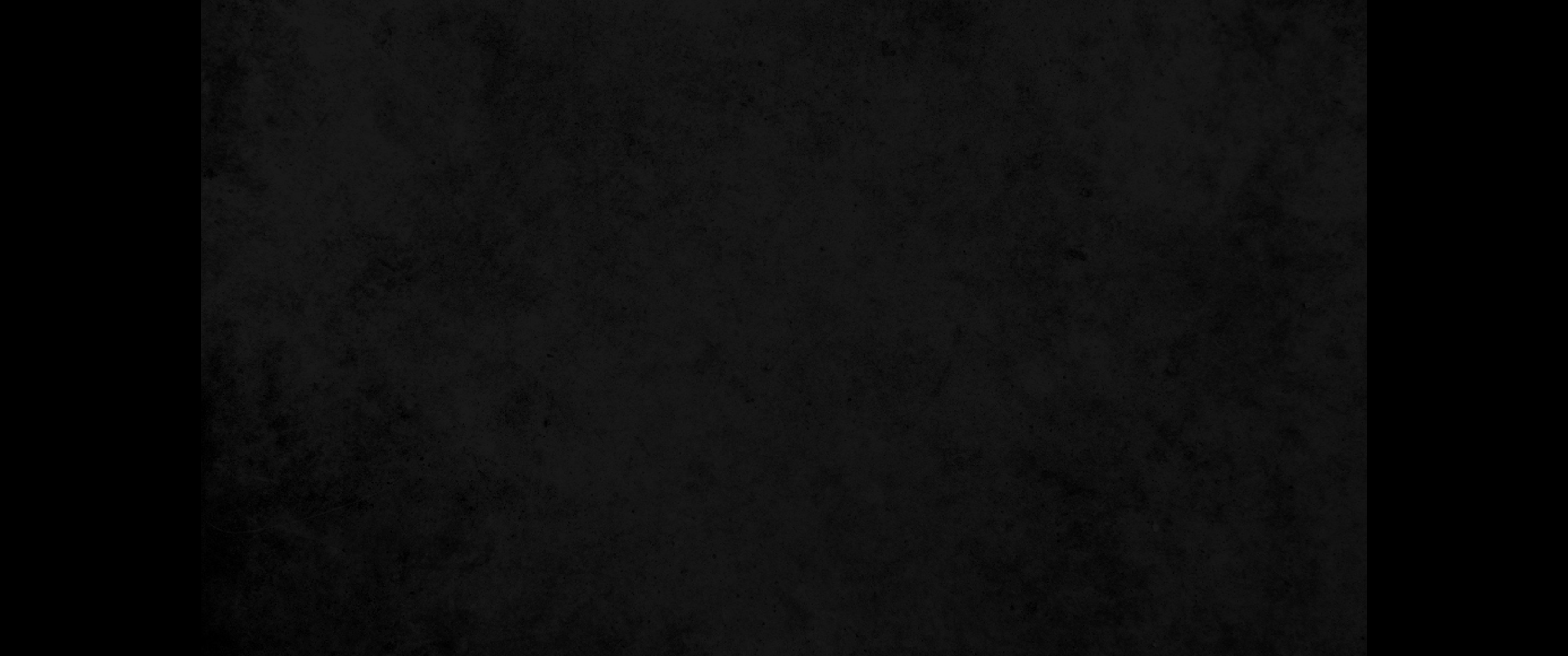 17. 이는 그가 나를 태에서 죽이지 아니하셨으며 나의 어머니를 내 무덤이 되지 않게 하셨으며 그의 배가 부른 채로 항상 있지 않게 하신 까닭이로다17. For he did not kill me in the womb, with my mother as my grave, her womb enlarged forever.
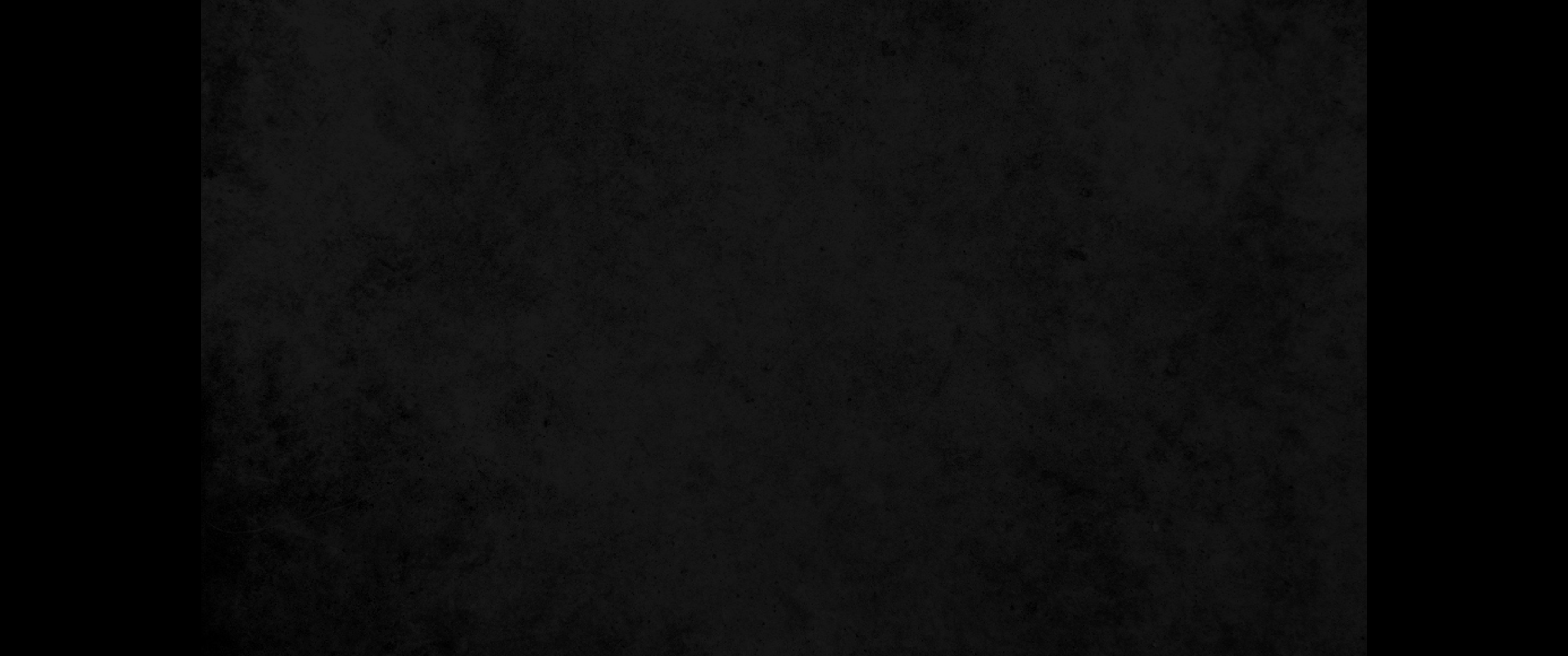 18. 어찌하여 내가 태에서 나와서 고생과 슬픔을 보며 나의 날을 부끄러움으로 보내는고 하니라18. Why did I ever come out of the womb to see trouble and sorrow and to end my days in shame?